January 14, 2014
Vocabulary Bonanza
Lament
To mourn, grieve, feel a loss usually done while crying
Verb
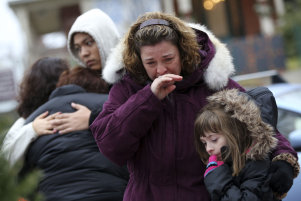 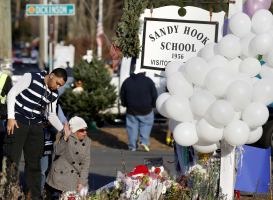 Hinder
To prevent from doing, stopping or delaying, blocking.
Verb
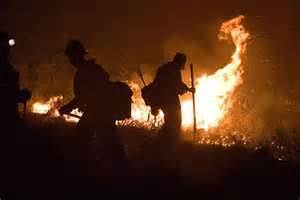 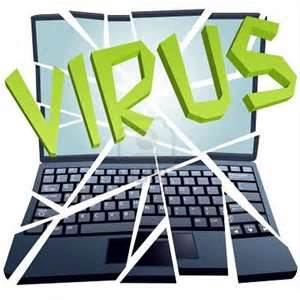 Ravenous
Extremely hungry, starving
Adjective
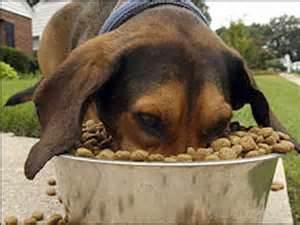 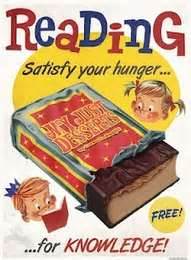 Candor
Sincere honesty and being outspoken, having truthfulness
Noun
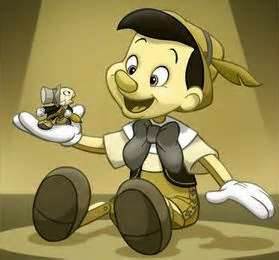 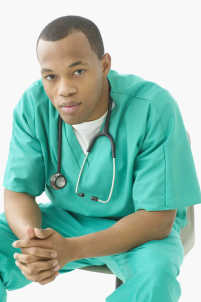 Quizzical
Questioning or puzzled, curious
Adjective
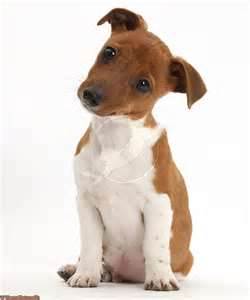 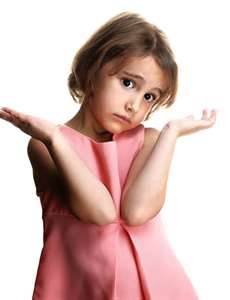 Inseparable
Incapable of being separated, always together.
Adjective
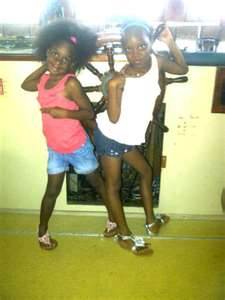 Aberration
Act of differing from what’s normal or usual, not regular
Noun
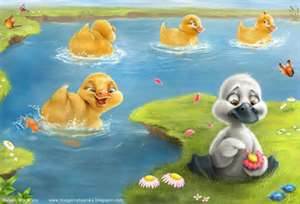 Obsolete
No longer useful, out dated, old fashioned
Adjective
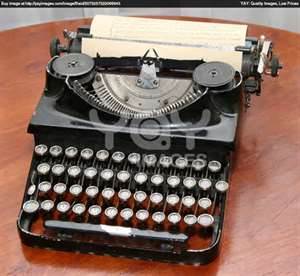 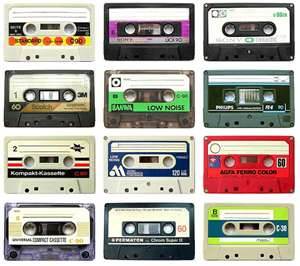 Embellish
To exaggerate, enhance or adorn.
Verb
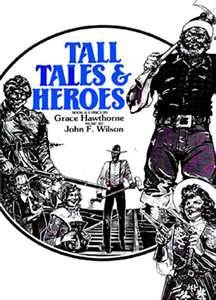 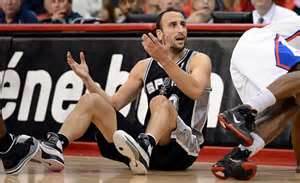 Nonchalant
Indifferent, casual, unconcerned, laid-back 
Adjective
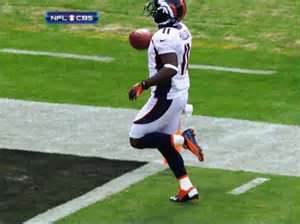 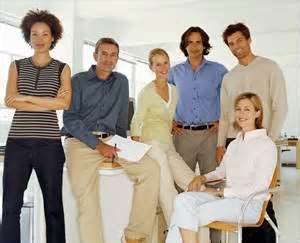